Best Practices for Windows 7 Migrations Using Microsoft Application Virtualization
Featuring Liz Eversoll
October 26th, 2009
Thursday, October 22, 2009
Company Profile: CDW
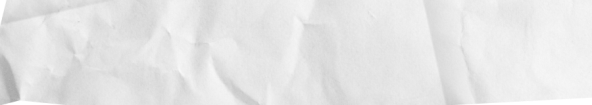 Dedicated account managers to help customers choose the right technology products and services
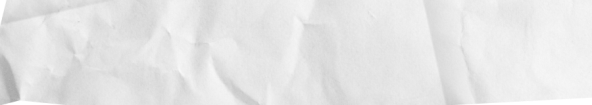 Ranked No. 34 on Forbes’ list of America’s Largest Private Companies
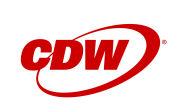 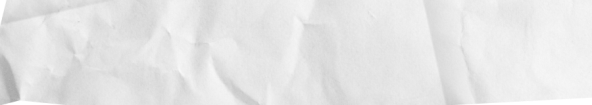 Areas of focus include hardware, infrastructure, unified communications, services, software licensing and mobility solutions.
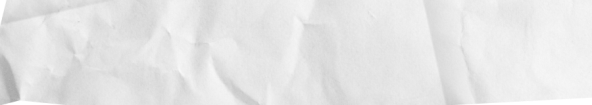 CDW technology specialists offer expertise in architecting, designing and implementing customized solutions
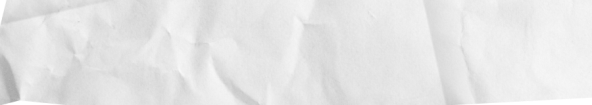 Just-in-time inventory model and two state-of-the-art distribution centers with approximately 3,500 custom-configured systems shipped daily
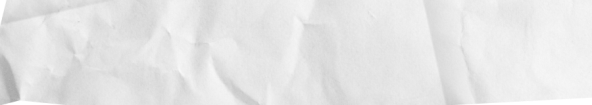 CDW holds a ISO 9001:2000 certification
Thursday, October 22, 2009
Microsoft Confidential
2
Business Challenges & Drivers for Change
Focus on being the innovation leader among competition

Real experience with product helps sales team understand the business value
Enhanced and expanded search functionality
Enhanced security with BitLocker™ drive encryption and BitLocker To Go
Improved mobile  connectivity and management through Direct Access

Challenges in “test-driving’ myriad applications
Testing and packaging a constantly changing application portfolio
Avoiding app-to-app conflicts, especially different versions of the same application (Office)
Managing security patches and version updates
Thursday, October 22, 2009
Microsoft Confidential
3
[Speaker Notes: Software sales division standardized on vista and migrated to keep pace with competitors

App-V provides an environment that helped keep a steady flow of the latest applications, minimized regression testing, and streamlined application packaging and management
Deployment of new and refreshed applications is accelerated
Multiple version of Microsoft Office can coexist without conflict (2001, 2007 and 2010 Technical Preview)]
Deployment Strategy & Impact
Deployment Strategy
Benefits
Phased deployment
Captured key learnings
Support customers in deployment
 Begin deploying the OS for customers since SA availability
25% faster image deployment
70% decrease in upgrade costs
Minimal  compatibility issues
Reduced  energy costs
Reduced IT Staff time & resources
25% reduction in boot time
Windows 7 
Enterprise
Deployed App-V to package and stream application portfolio
Seamless integration with existing infrastructure
Reduced help desk calls
Saved time on regression testing
Increased user productivity
Reduced license costs
Faster application delivery and  performance
APP-V
Thursday, October 22, 2009
Microsoft Confidential
4
[Speaker Notes: Windows
Phased delpoyment: 150 users in May, plan to fully roll out by Jan. 2010
Supported customers in deployment planning since Windows7 beta

App-V
Streamlined application portfolio by enabling the sales team to demo new applications to customer without causing compatibility issues
Enabled quick phase in of Office without impacting productivity]
Advantages of the Windows Optimized Desktop
Manage risks through enhanced security and control
Reduce costs by streamlining PC management
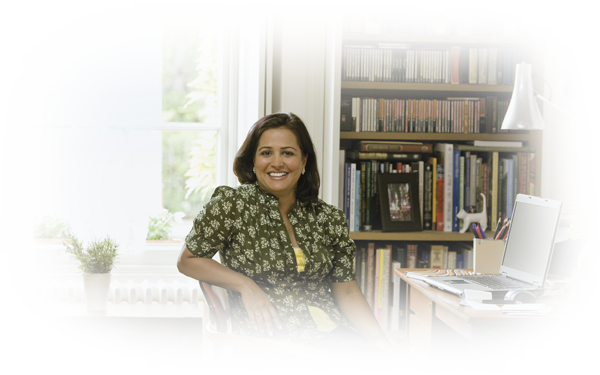 Make people productive anywhere
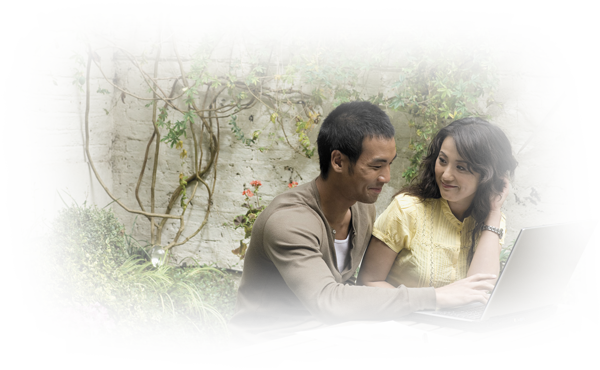 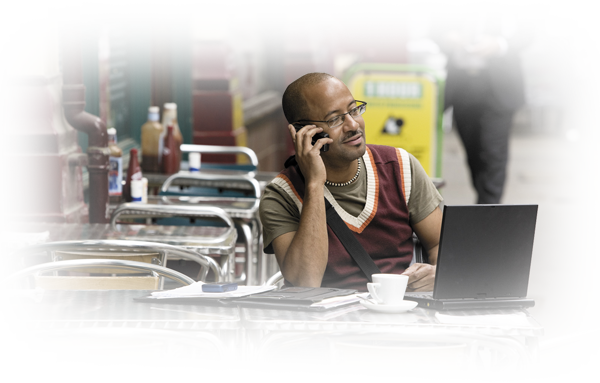 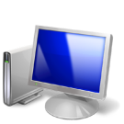 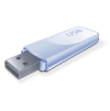 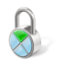 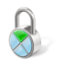 Direct Access (requires Windows Server 2008 R2)
BranchCache (requires Windows Server 2008 R2)
Federated Search
Navigation
BitLocker 
BitLocker To Go
AppLocker
Security development lifecycle
PowerShell
Windows Troubleshooting Platform
Deployment Tools
VDI Enhancements
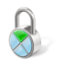 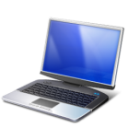 Windows 7 
Enterprise
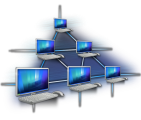 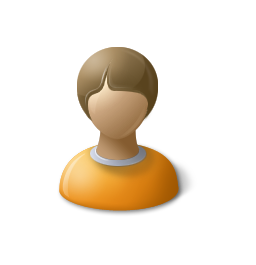 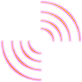 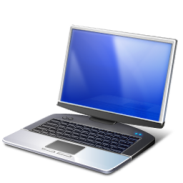 Desktop Error Monitoring
Diagnostics and Recovery Toolset
Advanced Group Policy Management
Asset Inventory Service
Application Virtualization
Desktop Virtualization
MDOP
Fundamentals
Performance | Reliability | Compatibility
[Speaker Notes: Key Message: Summary of 3 core areas of Modern desktop. Also, need to land MDOP as well as fundamentals.

So you see we have great technologies in W7 to help both you and your users and relieve tension
And we are building W7 with the focus on the fundamental of quality, compatibility and performance. 
We are focusing on key areas that affect user experience and productivity. With W7 RC in the market, you can see for yourself
In summary, W7 and Microsoft Desktop Optimization Pack, let you give your users anytime, anywhere access to information they need to get their work done; while you can support your business securely, protect corporate data, and do your job more efficiently, help your business drive costs down.]
Today’s Webcast Speakers
Moderator: 
Joseph E. Maglitta - Editorial Director and Market Expert - Ziff Davis Enterprise Market Strategies and Content Services

Customer: 
Liz Eversoll, VP of Microsoft Practice, CDW
Michael Van Cleave, Technical Specialist, CDW
Thursday, October 22, 2009
Microsoft Confidential
6
Top Resources
Visit these resources for more on Windows 7 and the Windows Optimized Desktop
Windows 7: www.Windows.com/Enterprise 

Windows Optimized Desktop: www.Microsoft.com/OptimizeDesktop
 
Windows 7 for IT Pros: www.Microsoft.com/Springboard 

Microsoft Desktop Optimization Pack: www.Microsoft.com/MDOP
Thursday, October 22, 2009
Microsoft Confidential
7
Appendix
Thursday, October 22, 2009
Microsoft Confidential
8
Our customers think of MDOP as part of Windows 7 plans
Optimize Windows 7 deployment using Application Virtualization
Enhance Windows 7 manageability
Add diagnostics and monitoring capabilities to Windows 7 troubleshooting: 
Proactively address common system/application failures, before they become a hurdle -  no agent installed
Repair unbootable PCs and recover data
Increase control over Windows 7 Group Policies through change management and role-based administration
Reduce base image footprint and new PC provisioning time
Reduce the costs of application deployment 
Increase user productivity and enable easy roaming
OS upgrade is the right time – minimum cost to adopt virtualization!
Track software assets in the existing environment (e.g. Windows Vista), to improve Windows 7 application planning
Enable incompatible applications to run in a virtual Windows XP
Facilitate the migration to Windows 7
[Speaker Notes: So you’re thinking about migrating to Windows 7.  How can you make MDOP part of those Windows 7 deployment plans?  You can optimize your deployment using application virtualization.  How?  You can reduce your base image footprint and you can have a new PC provisioning time through the use of app v within your organization.  You can reduce the costs of your application deployment.  You’re going to have to test applications before you actually deploy the new OS.  So why not reduce the costs of that deployment?  
 
	Because application virtualization is not actually installing anything on the desktops within your organization that eliminates the need for regression testing of those applications.  Through app v you can also increase user productivity and you can enable easy roaming.  
Optimize with App-V

Reduce your base image footprint and new PC provisioning time, by separating the applications from the image, and minimizing the number of applications installed after image is deployed. 
Reduces the costs of application deployment and increases user productivity – as many applications are not installed, updating is made easier, application conflicts are minimized, and IT can spend less time in regression testing. For users, once applications are delivered, they are available instantly without waiting additional time for installations to complete, also enabling easy roaming between corporate PCs.
OS upgrade is the right time –  while deploying Windows 7 you re-deploy and test your applications anyway, so you have minimum overhead to adopt application virtualization and enjoy its productivity benefits and IT cost savings. 
 
Facilitate OS upgrade process 
Use the Asset Inventory  Service (AIS) to map what applications are running in the existing environment before the upgrade to Windows 7. AIS can consolidate license use data from multiple locations, even when those branches do not have local IT.  As it is an online service, only internet connectivity is required once the agents are deployed
Address application compatibility with Enterprise Desktop Virtualization (MED-V), running applications that are not yet supported on Windows 7, in a virtual Windows XP environment. MED-V Beta support for Windows 7 will be available by February 2010.

Enhance Windows 7 manageability 
Advanced Group Policy Management (AGPM) 4.0 enhances governance and control over Windows 7 Group Policies through change management and role-based administration, so that you can control, review and track changes made to Group Policy Objects (GPOs) by different IT personnel. 
Diagnostics and Recovery Toolset (DaRT) 6.5 enhances diagnostics of Windows 7 (and also Windows Server 2008 R2) with no infrastructure investment. DaRT may repair unbootable devices, and recover data from them. 
Desktop Error Monitoring (DEM) 3.5 enhances desktop monitoring capabilities with no agent on the endpoint and provides insights into application and operating system failures. This allows helpdesk to be more proactive in troubleshooting PCs.]